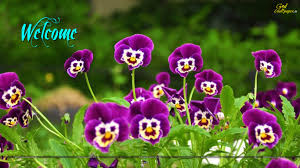 [Speaker Notes: Teacher can say it  orally.]
Identity
Emdadul Haque Milon

B.A hons in English M.A,B.ed
Assistant Teacher( English)
Sonapur SESDP Model High School
Dowarabazar,Sunamganj
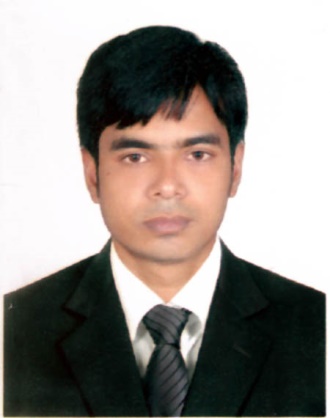 Class Six 
          English For Today.
[Speaker Notes: Teacher can hide this slide.]
Look at the picture and watch the video then guess where are they going?
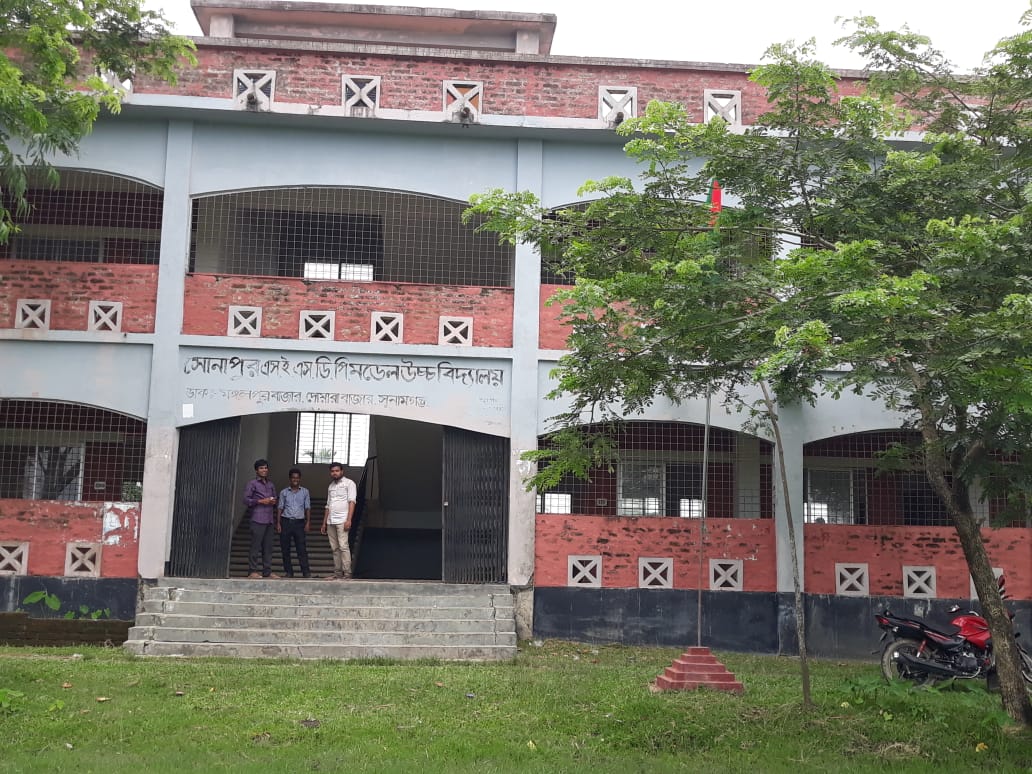 Where are they going ?
They are going to school.
[Speaker Notes: At first teacher will try to elicit the answer form the SS, then he/she will give feedback by click.]
Lesson  Declaration
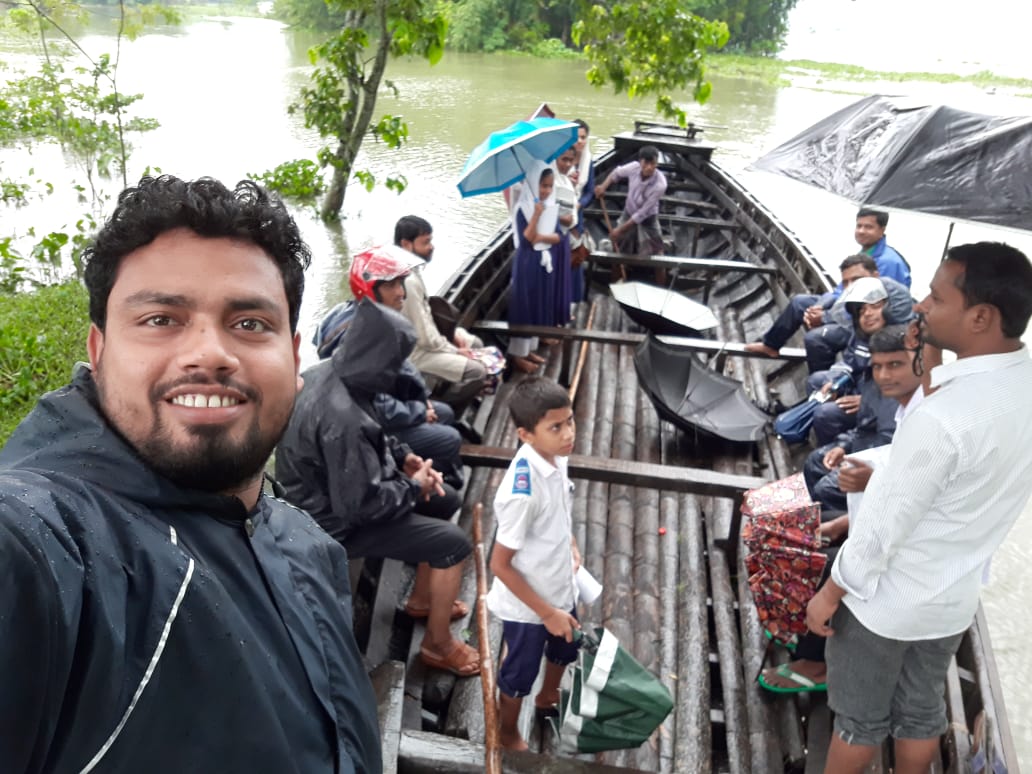 GOING T0 A NEW SCHOOL
Learning outcomes
After completing the lesson students will be able to ..
Go to section – A and try to know about Tarun.
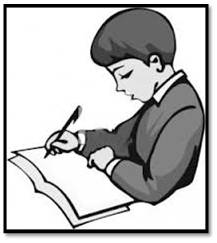 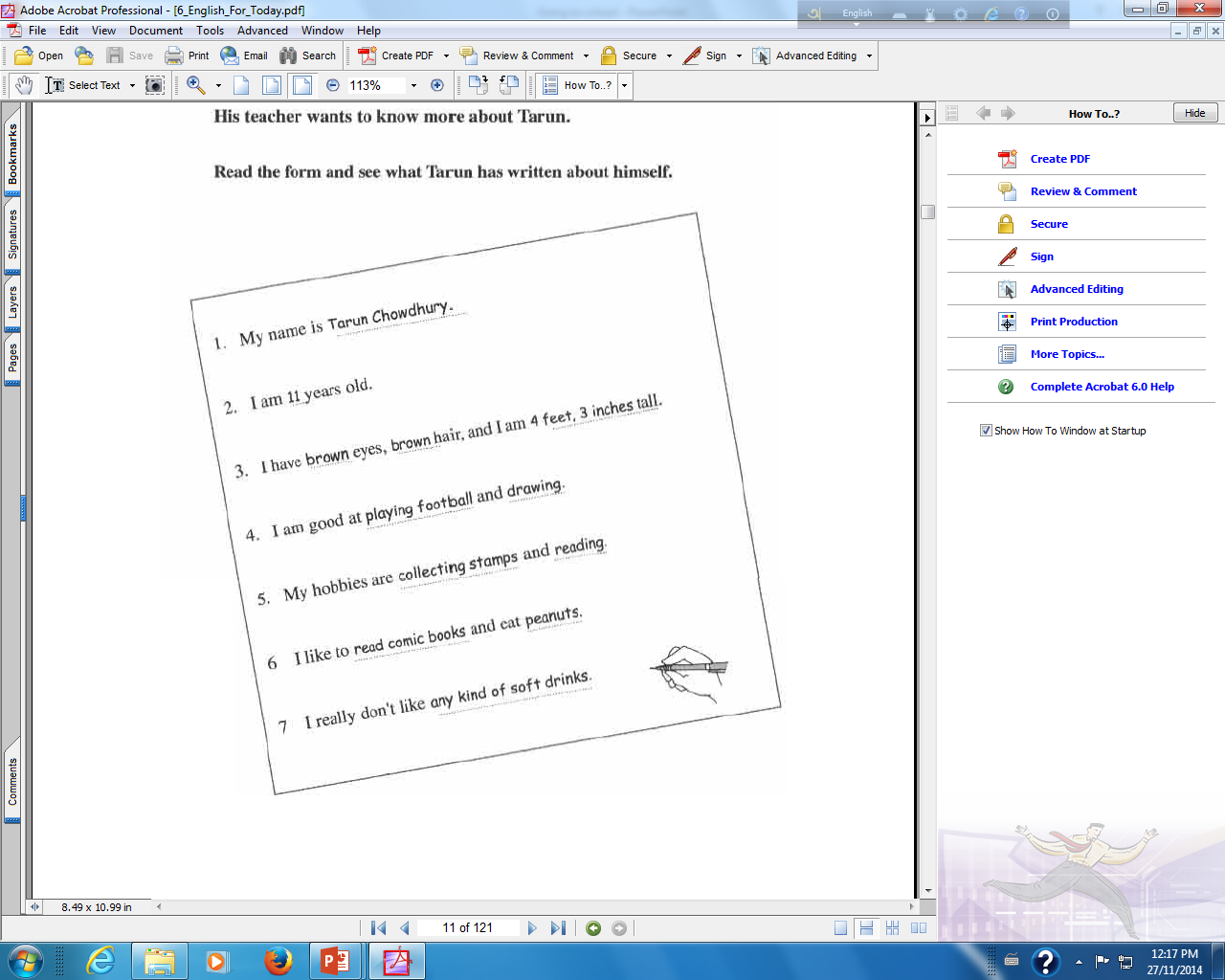 [Speaker Notes: Teacher will help the students if needed.]
Section – A1
Now write down similar information about yourself.
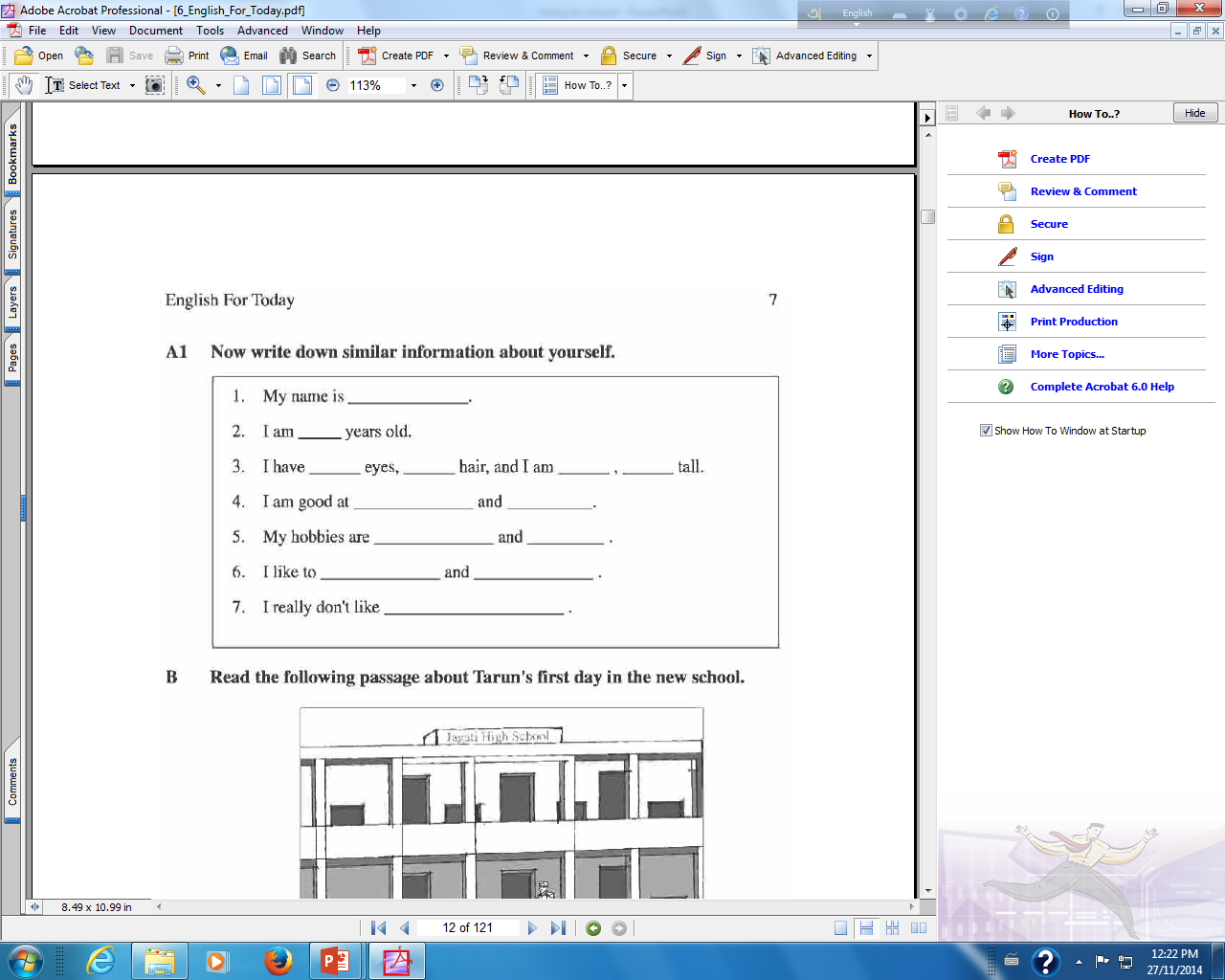 [Speaker Notes: Teacher can supply hard copy to write ss information. Otherwise they will use their note book.]
Section – B. Read the following passage about tarun``s first day in the new school.
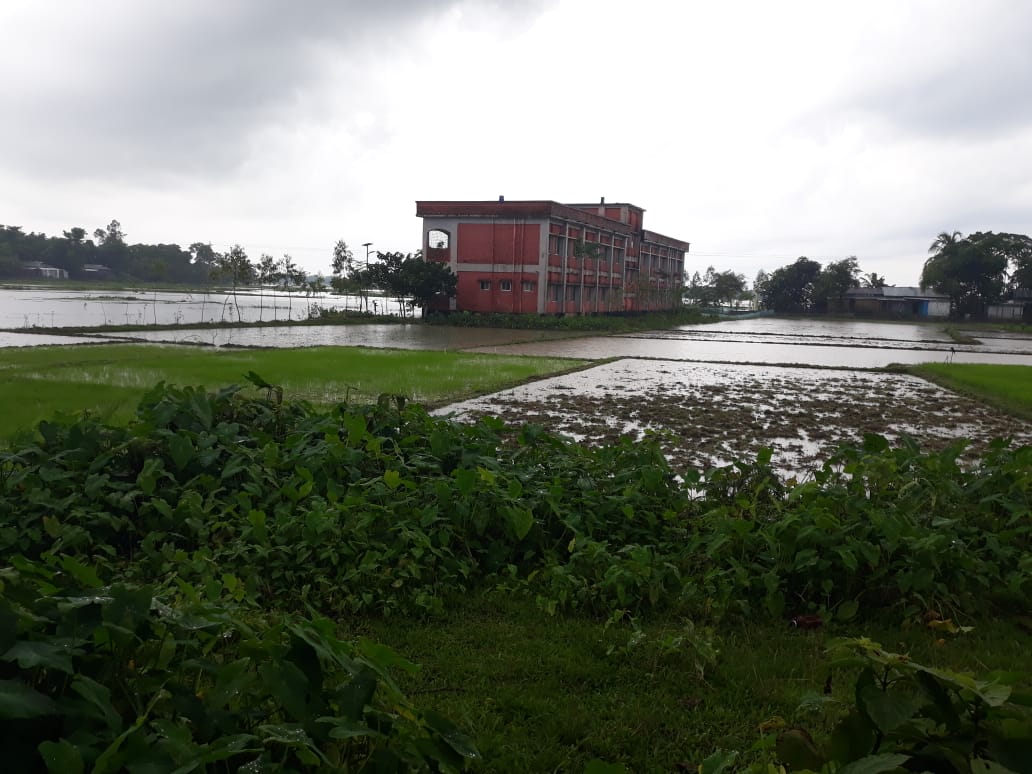 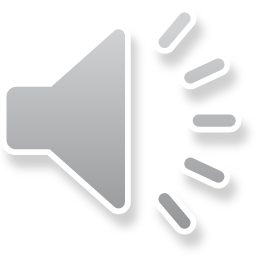 My ﬁrst day at the new school was interesting. I was going to school with my father in a rickshaw. We reached school after ﬁfteen minutes . My father said good bye and left me at the school gate. I went in and found that everyone had gone to class. I walked into my classroom and found a seat. After some time a teacher came and warmly greeted us. I found the students very  friendly in my new class.
[Speaker Notes: Closing book ss will listen the teachers. Teacher can read the text orally or can play CD or audio file about this text that he/she collect before.]
Read the following statement, write true or false beside the statements. Give correct information for the false statements.
1. Tarun`s first day at the new school was interesting.
True
Correct answer:  Tarun went to his new school by rickshaw.
False
2. He went to his new school by school bus.
Correct answer : Tarun`s father left him at the school gate.
3. His mother left him at the school gate.
False
4. They reached school after fifteen minutes.
True
True
5. Tarun found the students very friendly in his new school.
Go
Ans:
1
2
5
Correct answer:
3
4
[Speaker Notes: After throwing the statements, teacher will try to elicit the answer from the student if they fail, teacher can give feedback by clicking ans: button 1, 2, 3, 4, 5. To know correct answer elicit on correct answer button.]
Good bye
Key word
Tarun`s father said good-bye and left him at the school gate.
Meaning
(Click here)
farewell
[Speaker Notes: At first teacher will show the words then ask his/her students to tell the meaning and making sentences. If they fail teacher will show the picture again. For feedback click on meaning button.]
Interesting
Key word
My first day at the school was very interesting.
Meaning
(Click here)
Remarkable / exciting / enjoyable
[Speaker Notes: At first teacher will show the words then ask his/her students to tell the meaning and making sentences. If they fail teacher will show the picture again. For feedback click on meaning button.]
Warmly
Key word
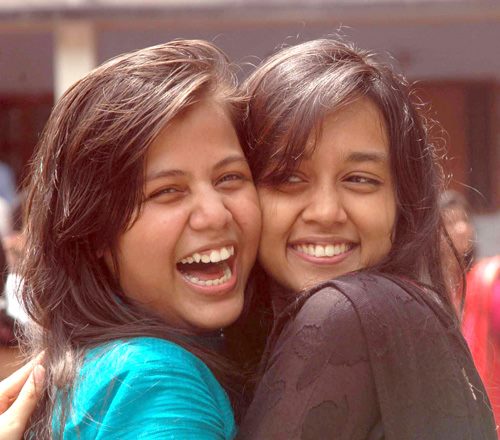 My sister recived her friend warmly.
Meaning
(Click here)
Affectionately / cordially
[Speaker Notes: At first teacher will show the words then ask his/her students to tell the meaning and making sentences. If they fail teacher will show the picture again. For feedback click on meaning button.]
Greet
Key word
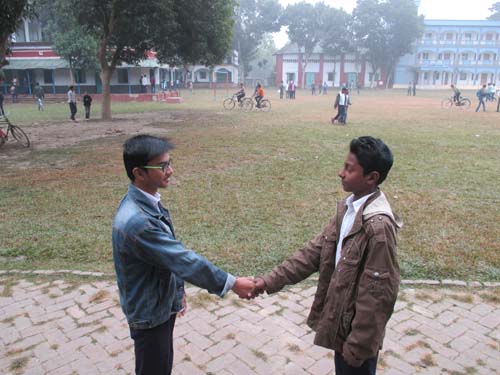 My friends also greeted me warmly.
Meaning
(Click here)
Welcome / receive
[Speaker Notes: At first teacher will show the words then ask his/her students to tell the meaning and making sentences. If they fail teacher will show the picture again. For feedback click on meaning button.]
Individual   work
Open your book read silently then match a word from Column  - A with a word  from column - B   that  has  similar meaning.
[Speaker Notes: Students can use blackboard or give answer orally. Then teacher can give feedback. After this teacher can go to section B2.]
Group/Pair  works
Follow the conversation and Talk with your friends   about your first day in school and how you felt –       happy, frightened, excited or embarrassed.
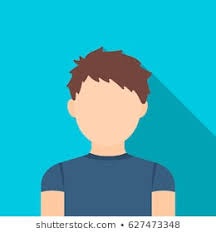 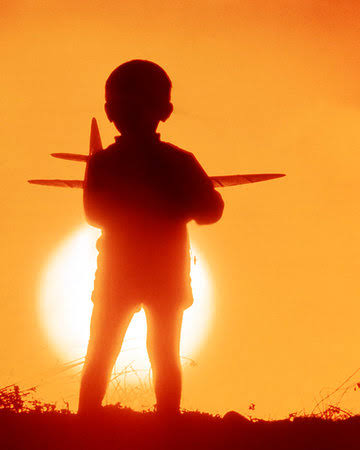 Sayeed : I went to school with my mother.
We got to the school by a rickshaw.
No, I was not late.
Dear Saad : At first day with whom did you go to school ?
How did you feel that day ?
My class teacher took me with him.
Thank you.
Were you late for the school ?
How did you reach your class ?
How did you get to the school ?
I was very happy and excited.
You are welcome.
[Speaker Notes: After showing the conversation teacher will call 2/3 pairs for practice.]
HOME  WORK
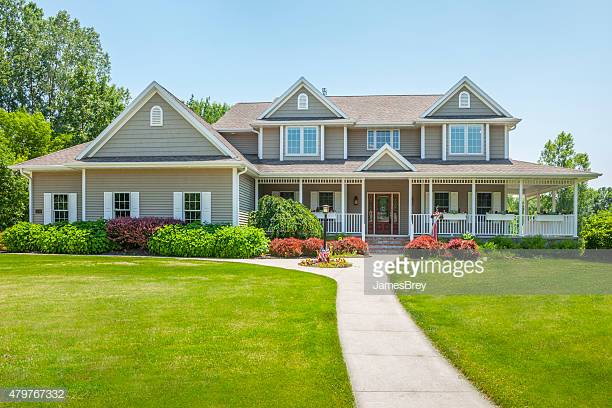 Write  a  paragraph  about  your  first  day  at  school within 5 sentences .
[Speaker Notes: Teacher can give some instructions to do the home work.]
Good Bye ….